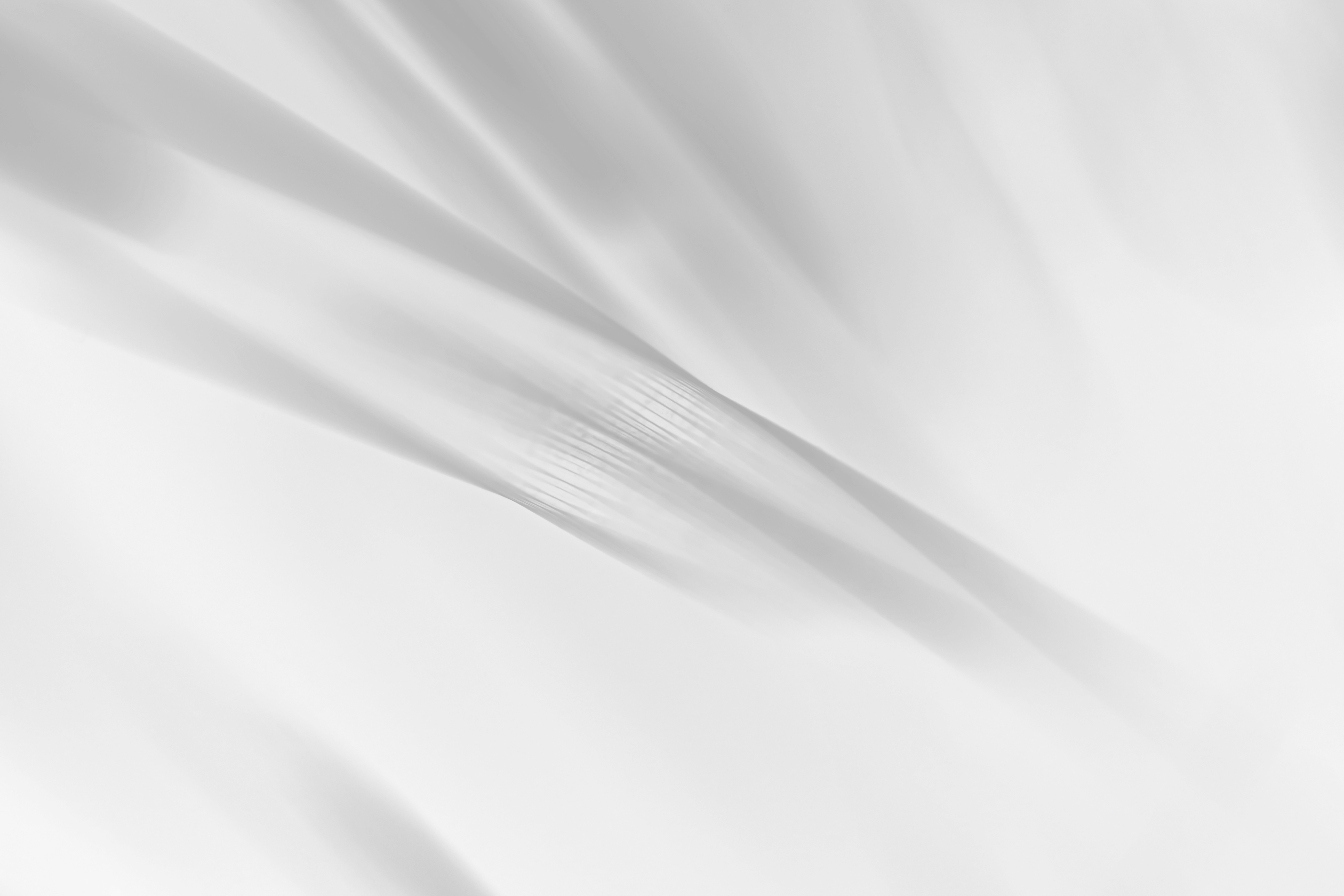 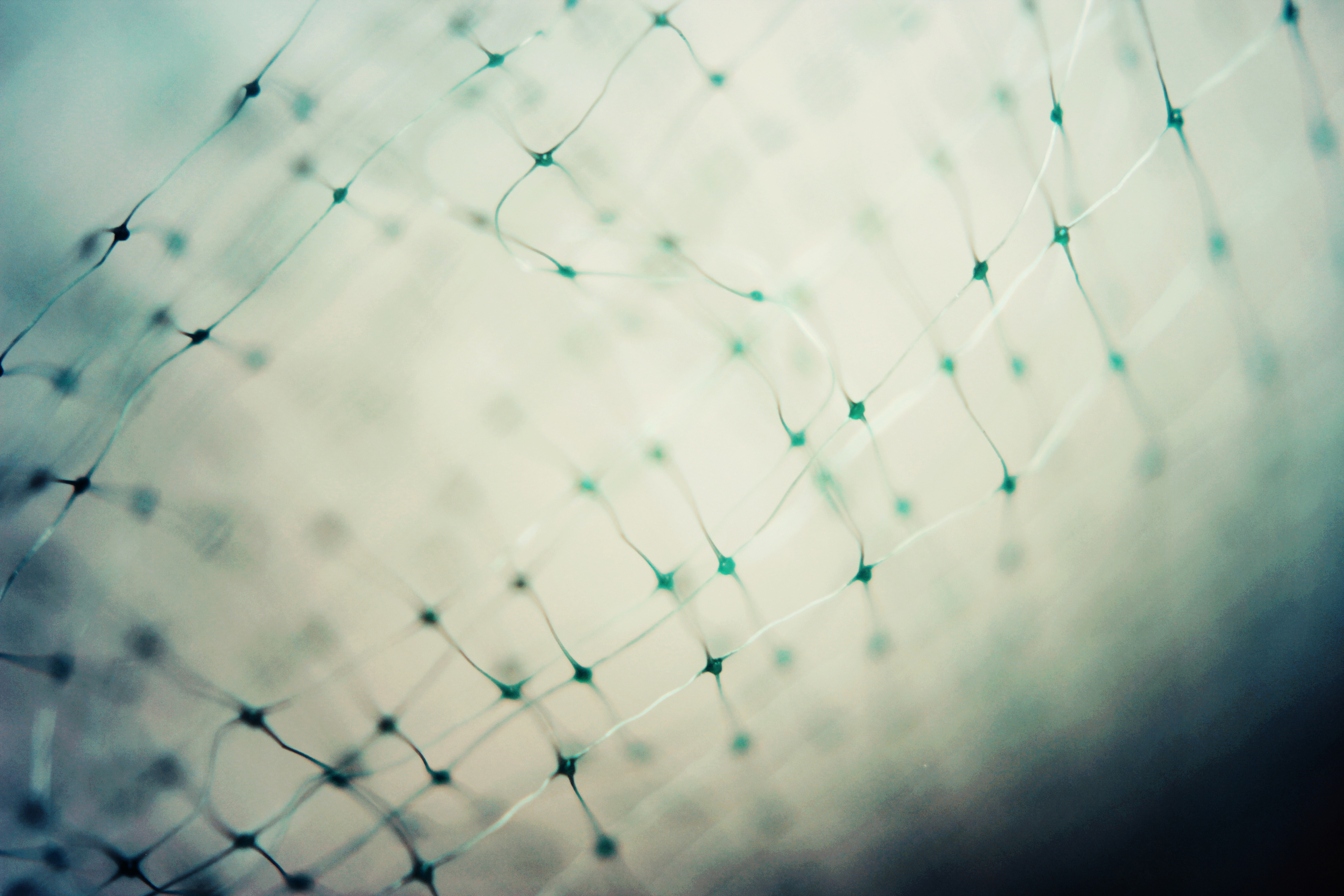 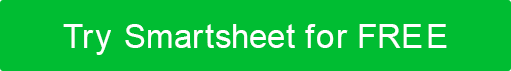 POTENTIAL PROJECT RISKS SLIDE TEMPLATE
POTENTIAL PROJECT RISKS
FINANCIAL
STRATEGIC
PERFORMANCE
EXTERNAL
Rising Material Costs
Additional Labor and Resources
Additional Budget Needs
Project Dependencies
Use of New Technology
Missed Deadlines & Deliverables
Outdated Market Research
Employee Illness or Leave-taking
Major Weather Events or Emergencies
Changing Laws
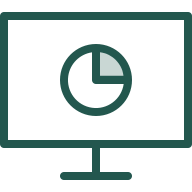 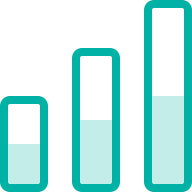 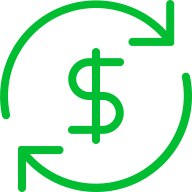